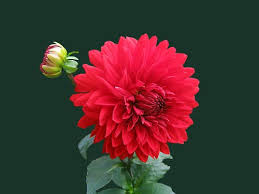 স্বাগতম
মো: সাইদুর রহমানসহকারী শিক্ষক(গনিত)উমেদপুর অজিফা রবিউল্লাহ লাইসিয়াম(উ.বি)বি.ত্রস.সি, ত্রম.ত্রস.সি(গনিত)জগন্নাথ বিশ্ববিদ্যলয়বি.ত্রড(জা.বি)
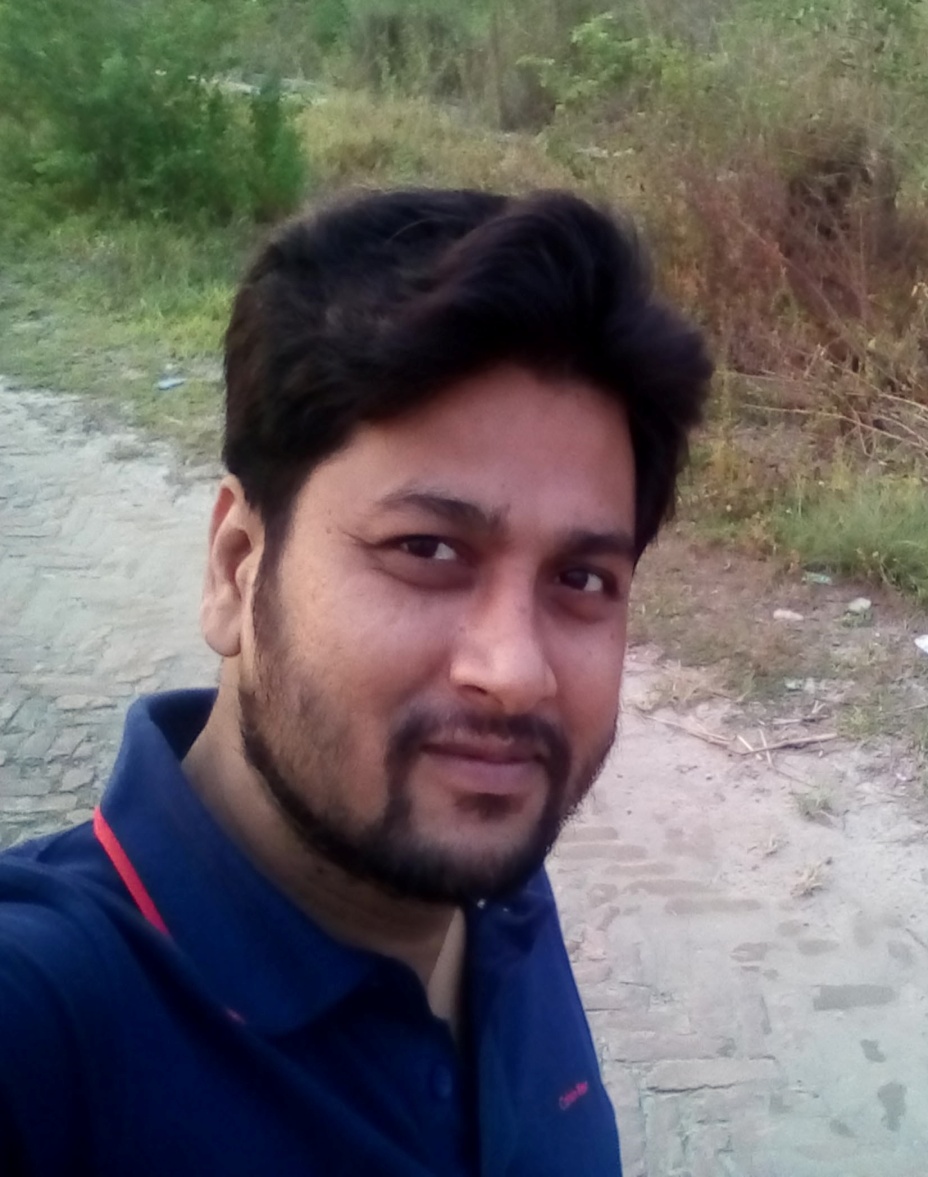 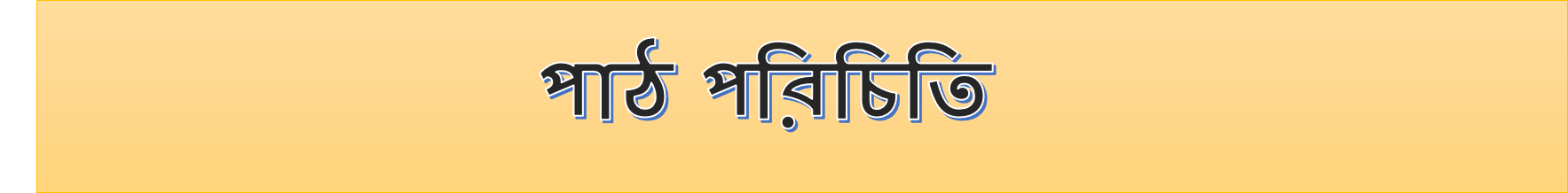 সাধারন গনিত 
নবম শ্রেনী
অধ্যায়:8
সময়:৫০ মিনিট
2
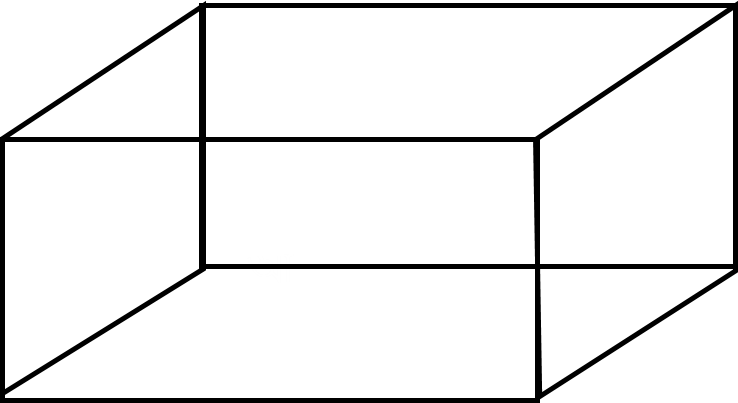 আয়তন =
2 একক
2
2
4
8
2
ক্ষেত্রফল =
4 বর্গ একক
?
2
8 ঘন একক
2
?
2
4 এ 2 উৎপাদকটি দুইবার,
লক্ষ করঃ  2 এ 2 উৎপাদকটি একবার,
এবং 8 এ 2 উৎপাদকটি তিনবার।
এভাবে কোনো রাশিতে একটি উৎপাদক এক বা একাধিক বার আসতে পারে।
Base বা ভিত্তি।
এভাবে আসা উৎপাদকটিকে আমরা কি বলতে পারি ?
যতবার আসছে সেই সংখ্যাকে আমরা কি বলি ?
Power বা সূচক।
পাঠ শিরোনাম :
সূচক 
          ( Exponents)
শিখনফল
এই পাঠ শেষে শিক্ষার্থীরা ...
১
সূচক ও ভিত্তি কী? তা ব্যাখ্যা করতে পারবে;
২
সূচকের নিয়মাবলি বর্ণনা ও তা প্রয়োগ করে সমস্যার সমাধান করতে পারবে;
৩
n তম মূল ব্যাখ্যা এবং সূচক আকারে প্রকাশ করতে পারবে।
আমরা পূর্বেই জেনেছি সূচক ও ভিত্তি সংবলিত রাশিকে সূচকীয় রাশি বলা হয়।
চলো ভিডিও টি দেখি
একক কাজ
প্রদত্ত সারণির খালি ঘরগুলো পূরণ কর
উত্তর মিলিয়ে নাও
3
a
5
y
×
×
প্রথম সূত্রঃ(গুণ)
×
×
×
×
×
তাহলে,
×
×
এবং
দ্বিতীয় সূত্রঃ(ভাগ)
অর্থাৎ
তাহলে,
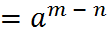 জোড়ায় কাজ
সত্যতা যাচাই কর
n তম মূল
5 এর ২য় মূল [ বর্গমূল ]
5 এর ৩য় মূল [ ঘনমূল ]
5 এর ৪র্থ মূল
5 এর ৫ম মূল
5 এর n তম মূল
a এর n তম মূল
সূচক এর সকল সূএ :
.
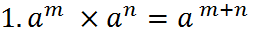 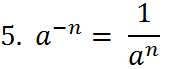 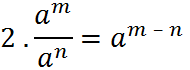 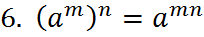 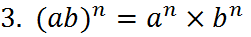 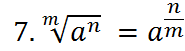 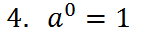 উদাহরন :
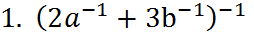 .
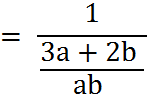 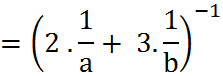 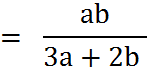 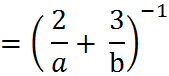 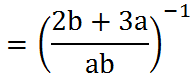 .
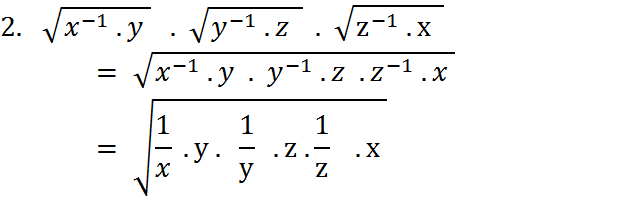 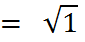 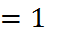 *
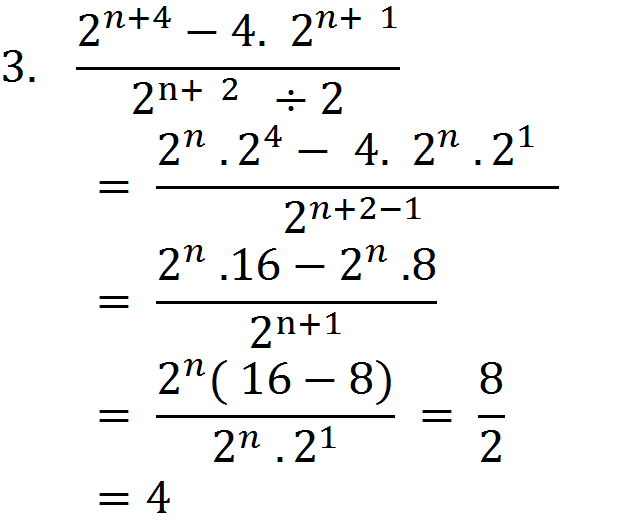 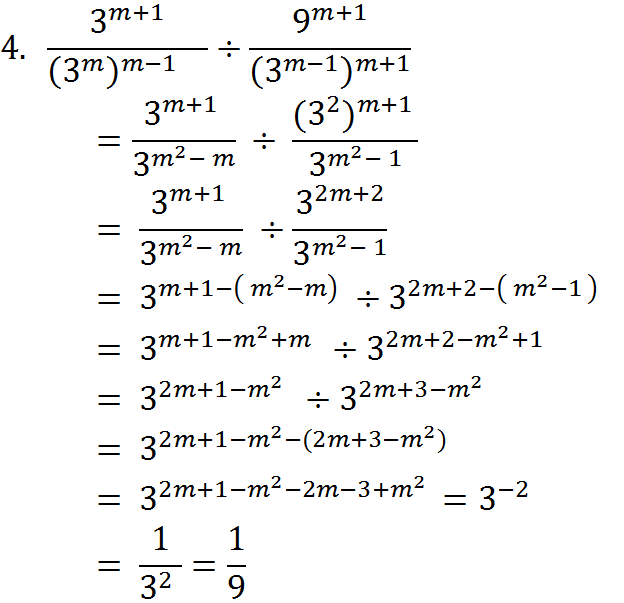 *
দলগত কাজ
মূল্যায়ন
ক) 3               খ)   2              গ) 6               ঘ) 8
বাড়ির কাজ
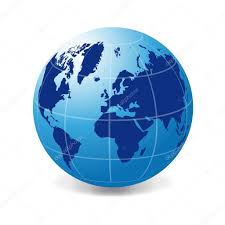 ধন্যবাদ